Project AnalysisPresentationAn Ontology on the POPI Act
Author: Yahlieel Jafta
2858132@myuwc.ac.za
Supervisor: Professor Louise Leenen
lleenen@uwc.ac.za
Overview
About the project
Background
Requirements
Project Plan
Questions
About The Project
Background
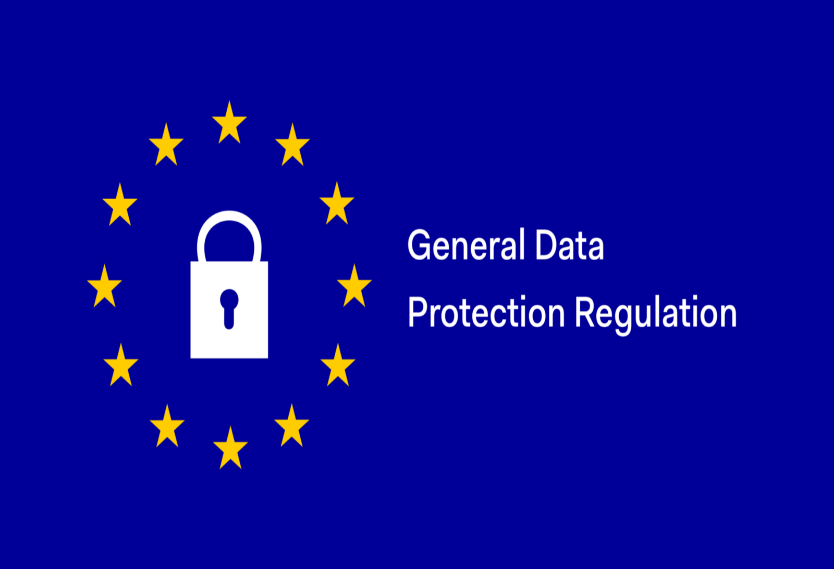 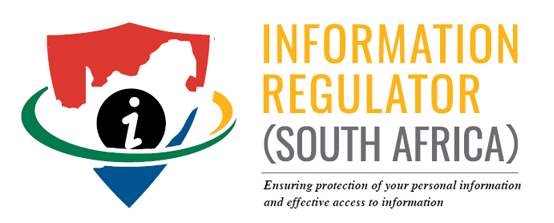 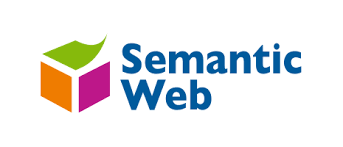 General Data Protection Regulation (GDPR)
POPI Act
Gene Ontology (GO)
Requirements
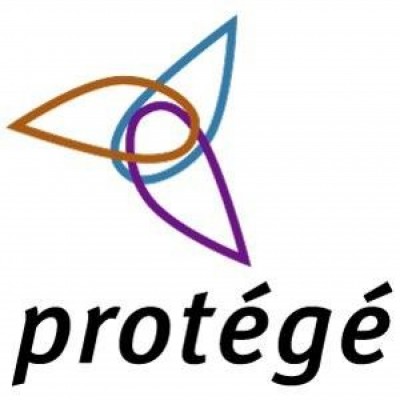 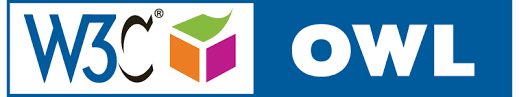 References
[1]  	Model Data Protection Requirements in Workflows. In New Frontiers in Artificial Intelligence, Mihoko Otake, Setsuya Kurahashi, Yuiko Ota, Ken Satoh, 	and Daisuke Bekki (Eds.). Springer International Publishing, 233–248.
[2]  	South African Government Gazette. 2013. Protection of Personal Information Act. http://www.justice.gov.za/legislation/acts/2013-004.pdf.
[3] 	 Christopher J Mungall, Heiko Dietze, and David Osumi-Sutherland. 2014. Use of OWL within the Gene Ontology. In OWLED.
[4]	W3C Semantic Web Logo, https://www.w3.org/2007/10/sw-logos.html.
[5]	W3C OWL Logo, https://www.w3.org/2007/10/sw-logos.html.
[6]	Protégé Logo, https://protege.stanford.edu/
[7]	Gene Ontology Logo, http://geneontology.org/
[8]	GDPR Logo, https://codeburst.io/gdpr-all-you-need-to-know-to-be-compliant-5f377dbff68a
[9]	Information Regulator Logo, http://www.justice.gov.za/inforeg/
Thank You